Podaljšano bivanje 1.razred
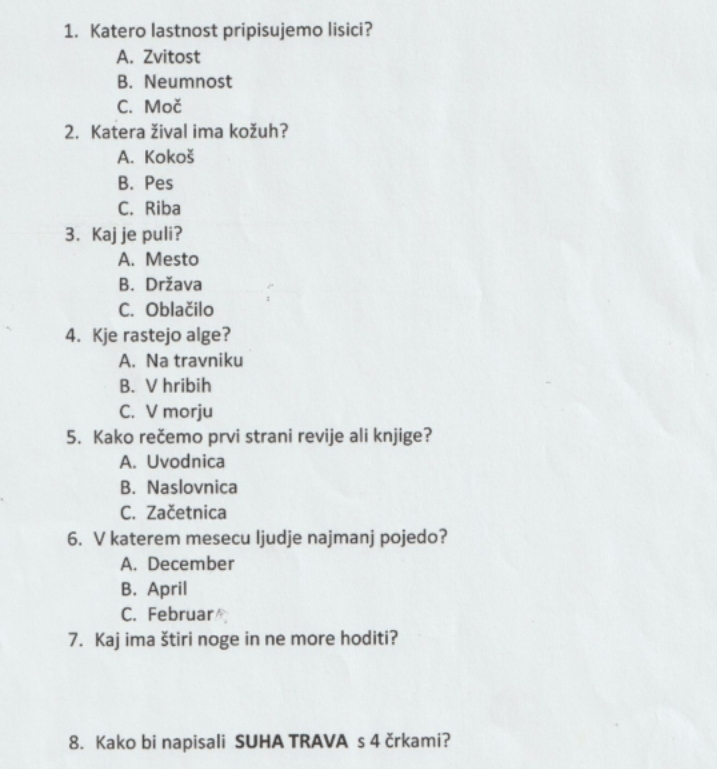 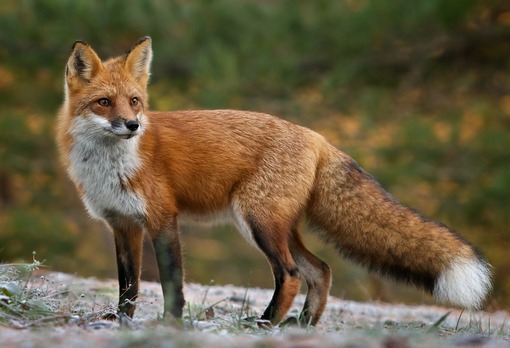 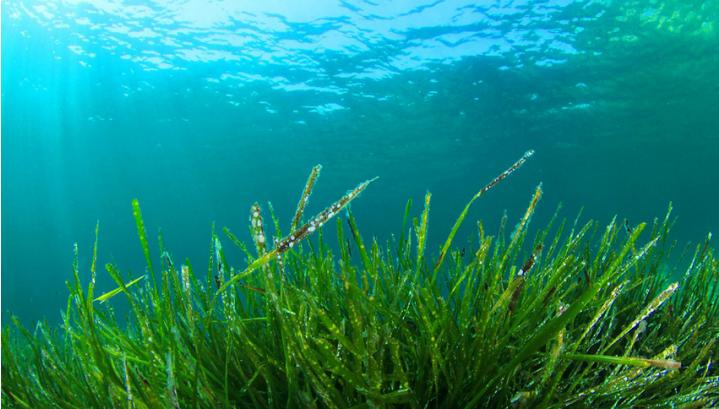 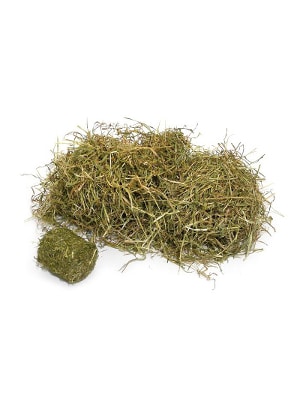 Predlog za ustvarjanje in igro:
Na spletu si oglej:Zakaj je izolacija nujna
https://www.youtube.com/watch?v=bBCatse2yZ8
Pojdi na povezavo, klikni z desno tipko miške nanjo in klikni odpri hiperpovezavo

Pogrešamo eden drugega, ampak kljub vsemu vam želim da preživite dneve v prijetnem vzdušju in ostanete zdravi. Lep pozdrav